E brincadeiras
Como é bom brincar
Eu queria ganhar um hoverborde
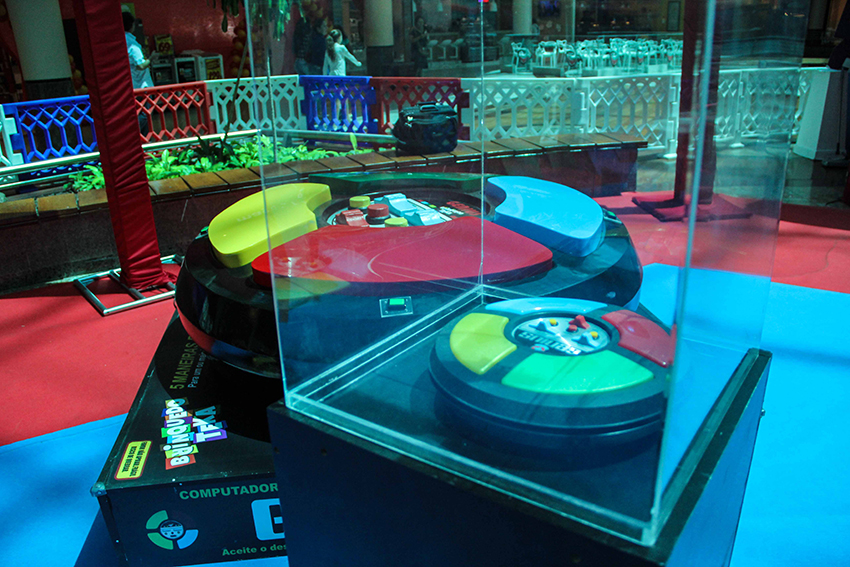 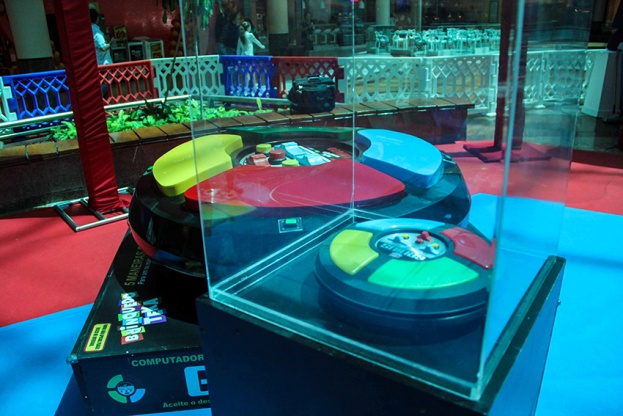 Eu queria ir na disney+
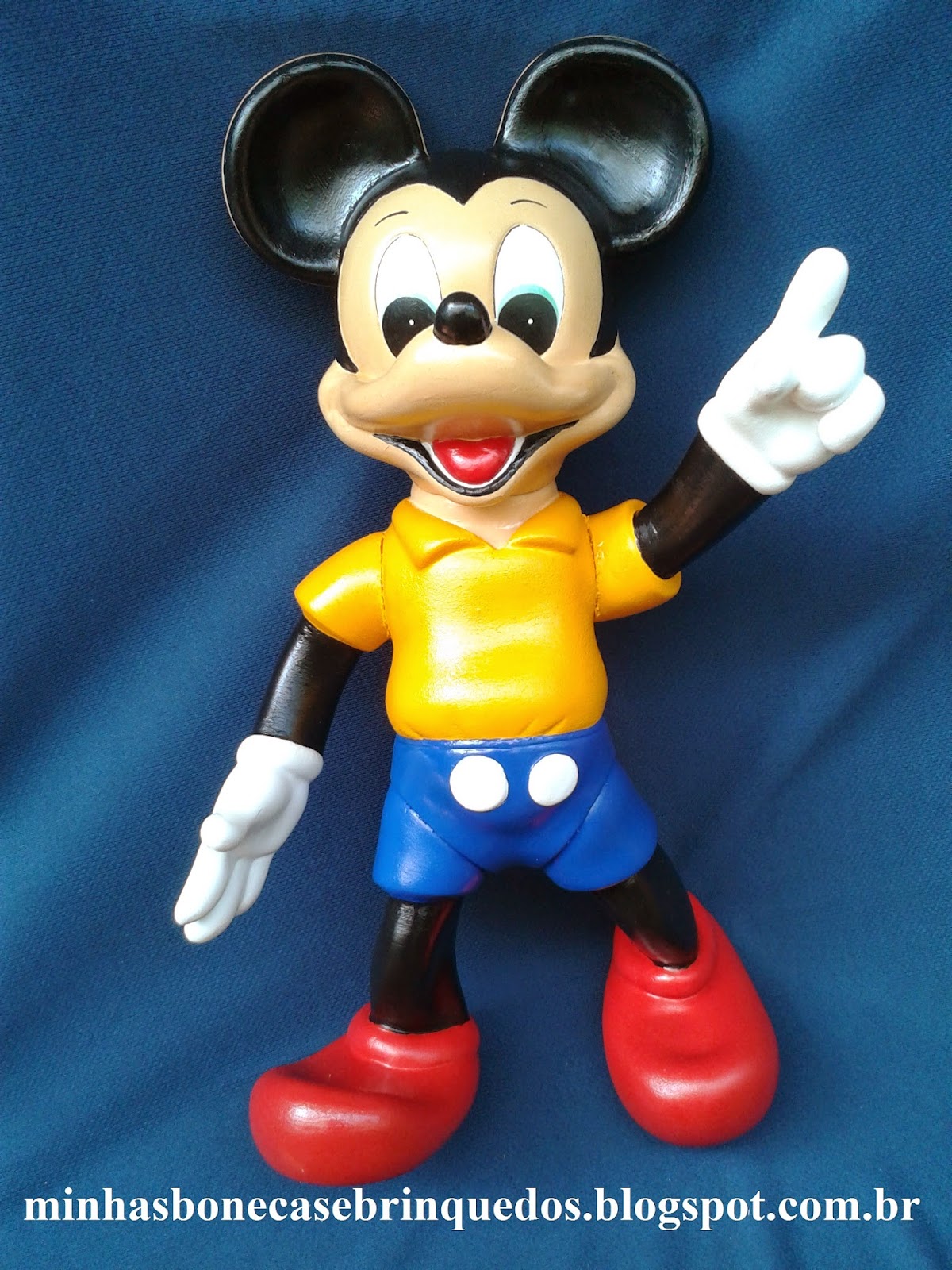 Brinquedos é legal
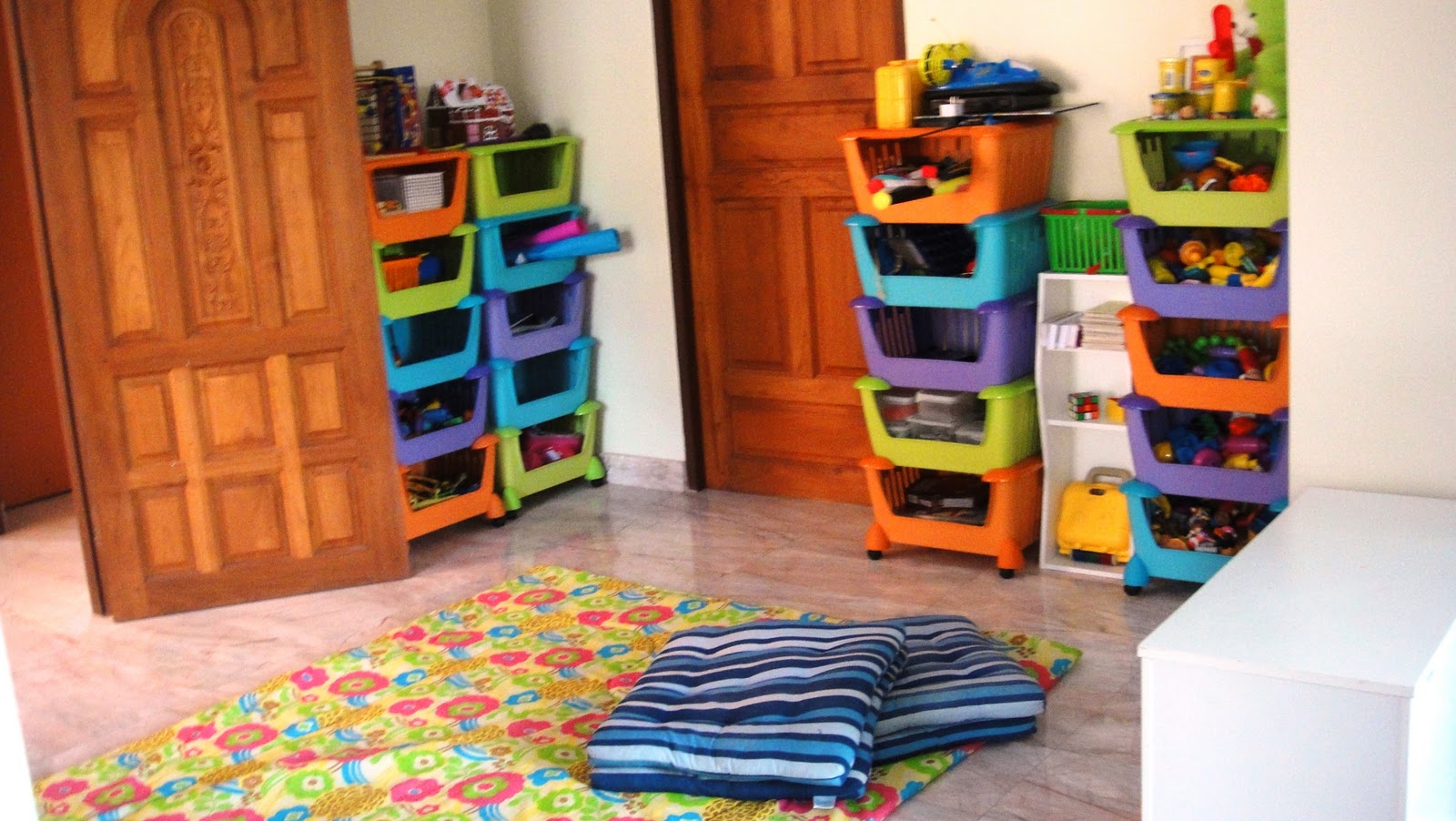